Y8 Spring | Week 7 | Day 1
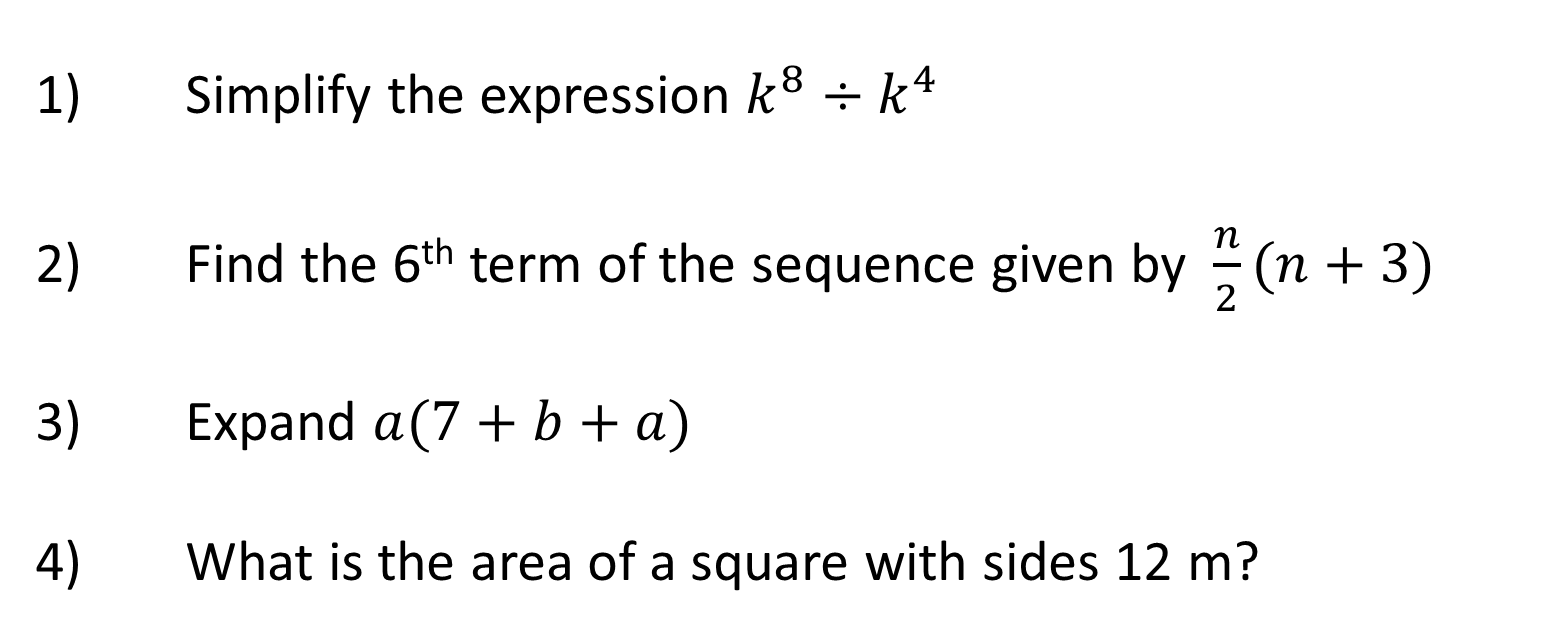 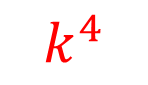 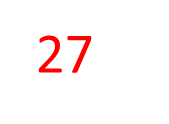 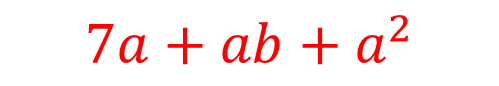 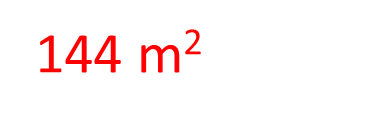 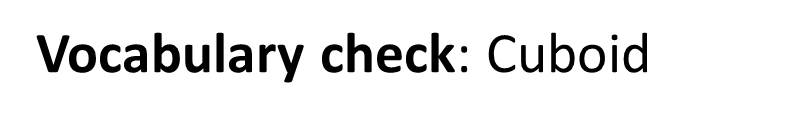 Y8 Spring | Week 7 | Day 2
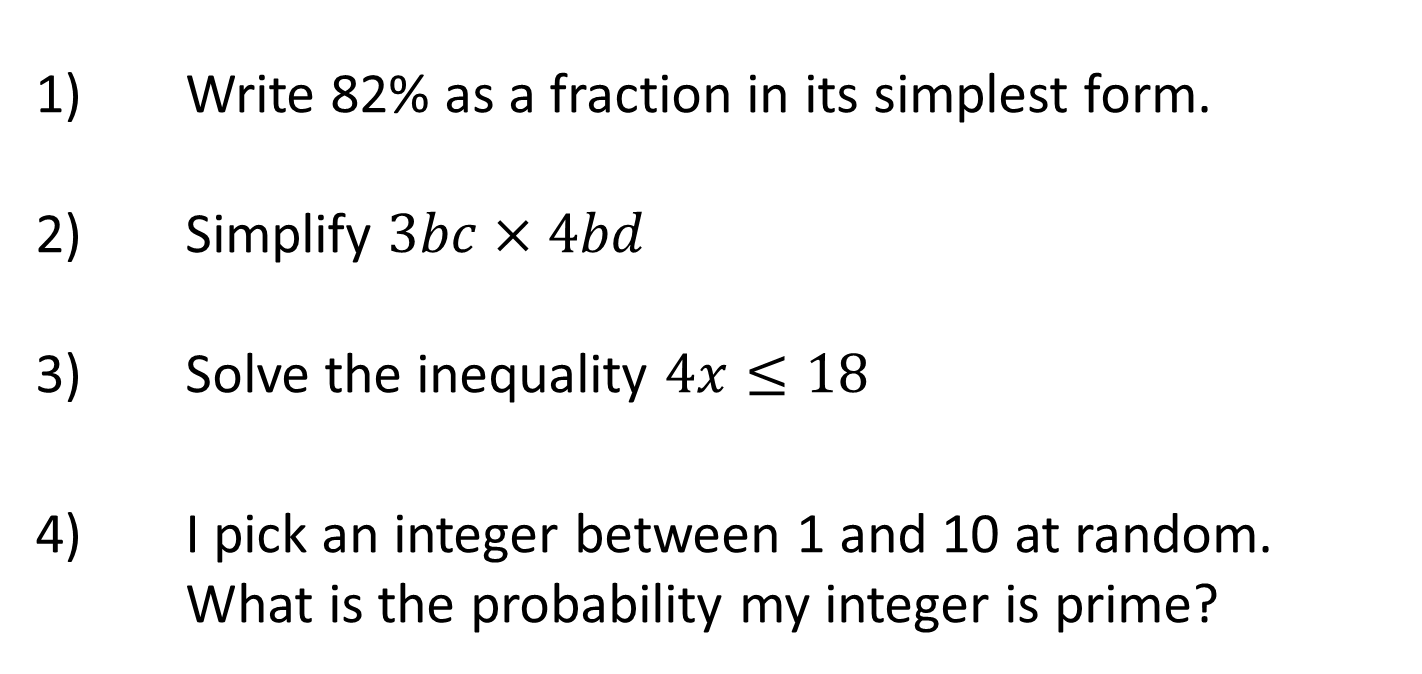 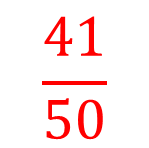 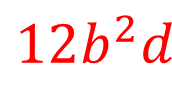 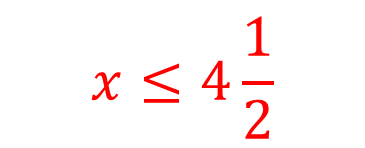 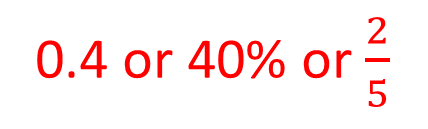 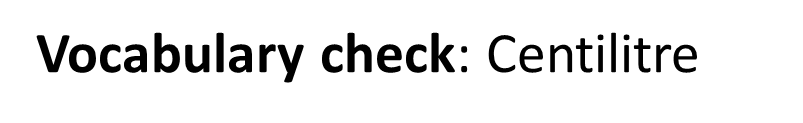 Y8 Spring | Week 7 | Day 3
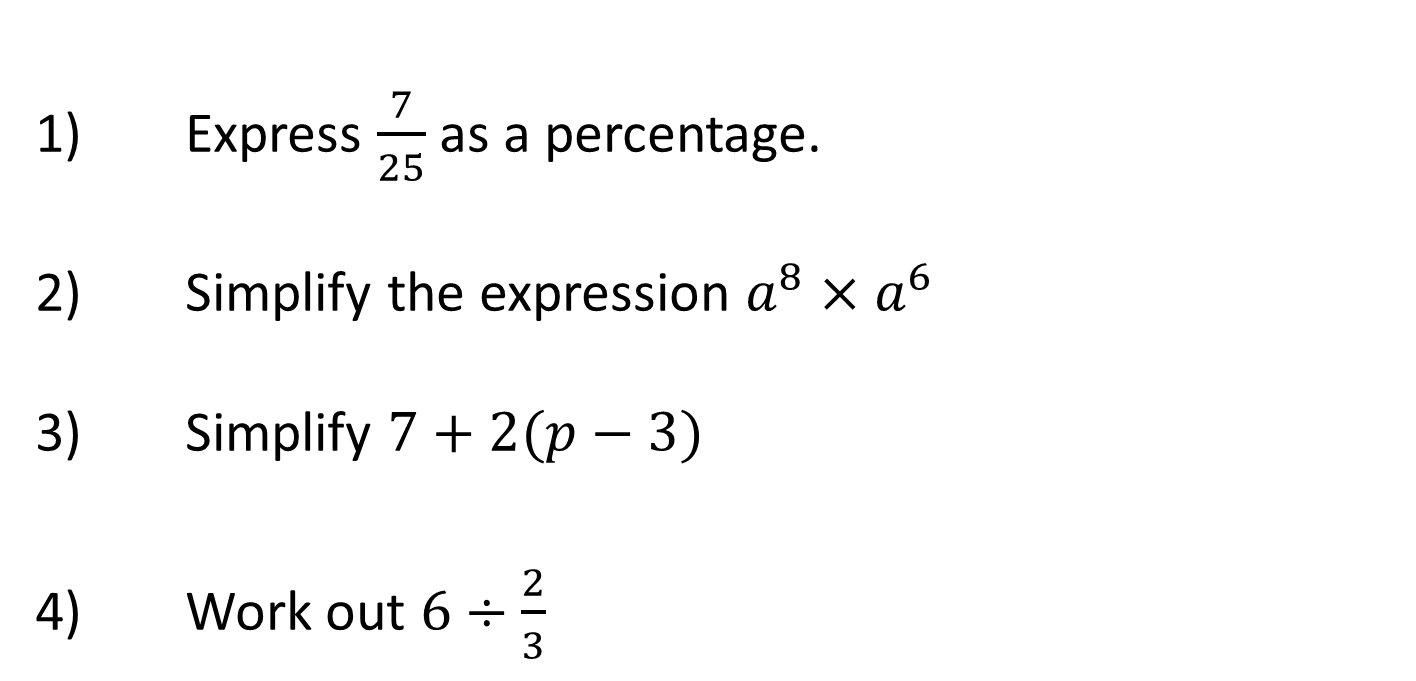 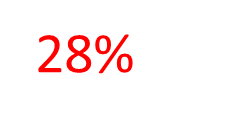 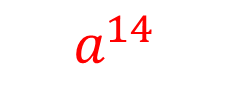 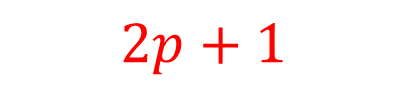 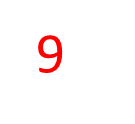 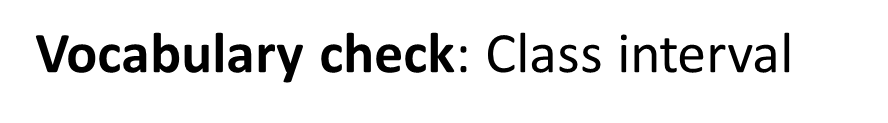 Y8 Spring | Week 7 | Day 4
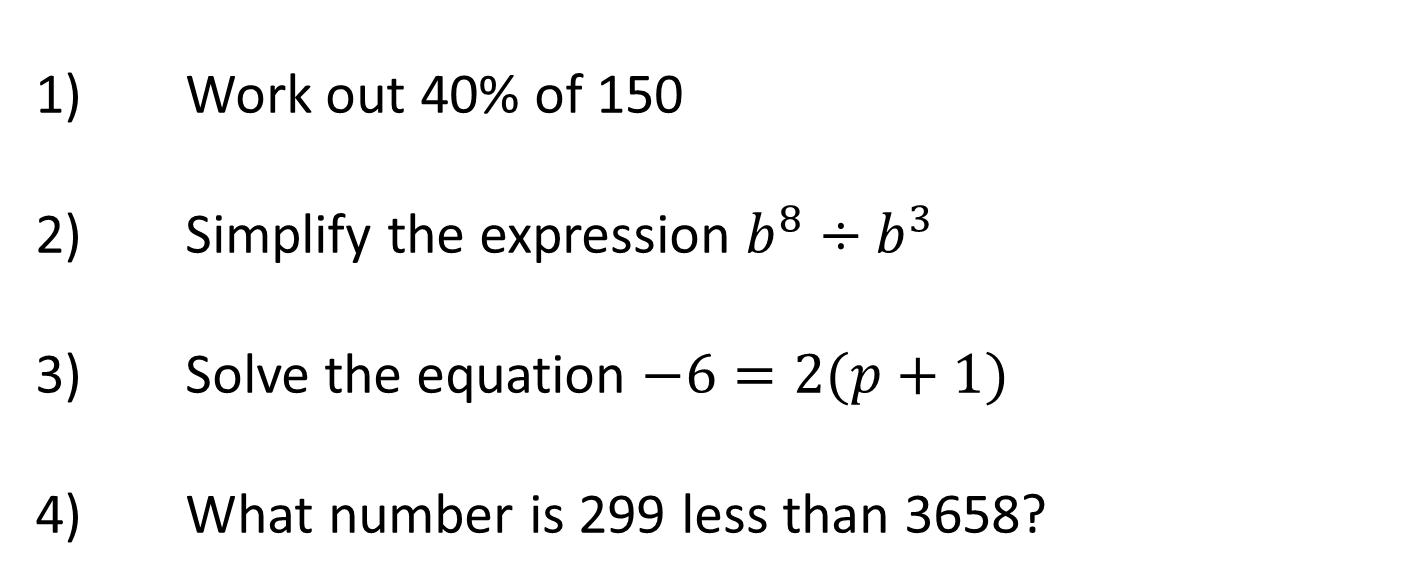 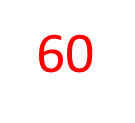 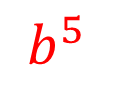 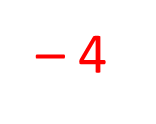 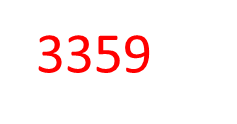 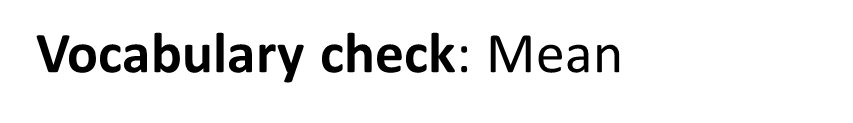 Y8 Spring | Week 7 | Day 5
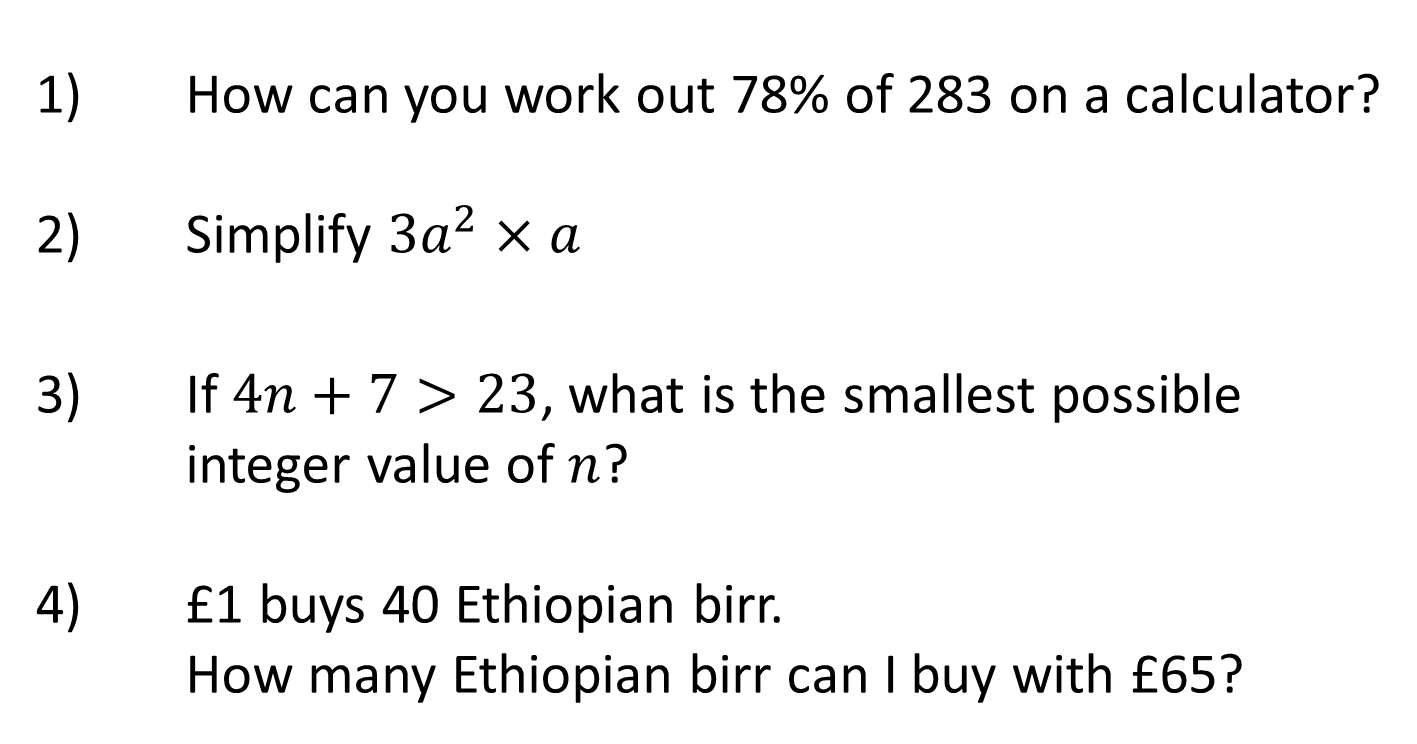 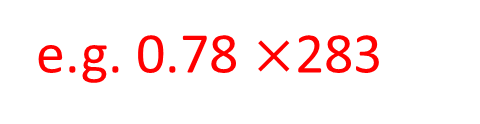 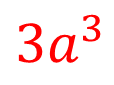 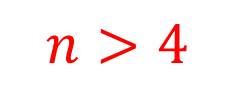 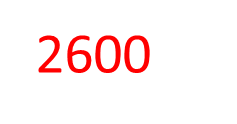 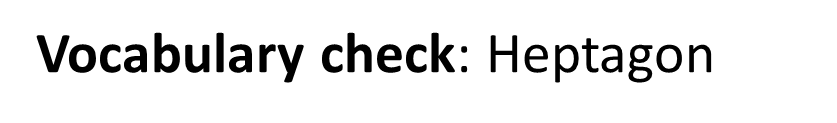 Y8 Spring | Week 8 | Day 1
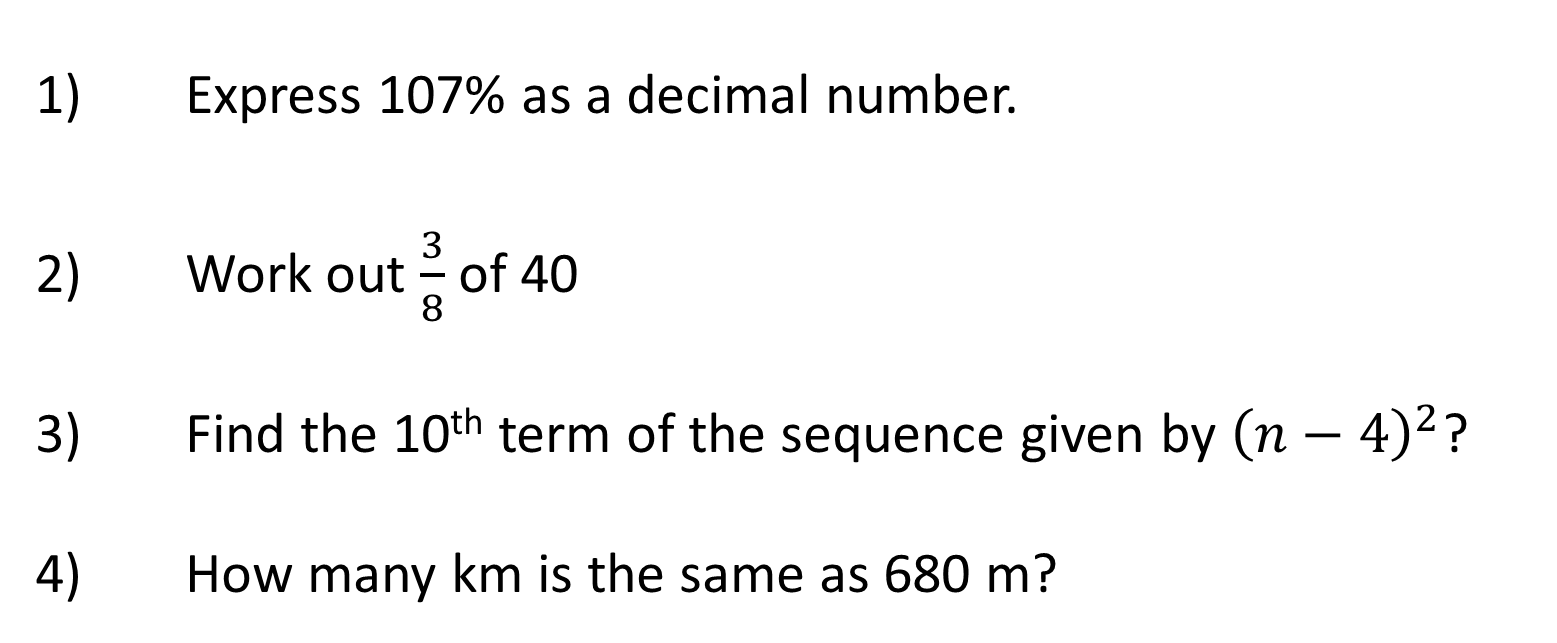 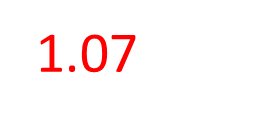 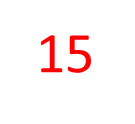 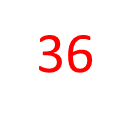 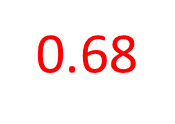 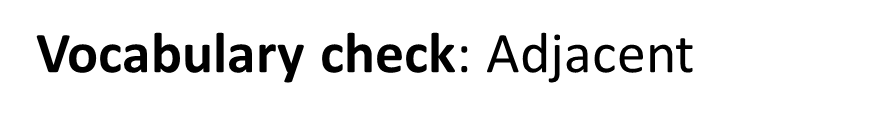 Y8 Spring | Week 8 | Day 2
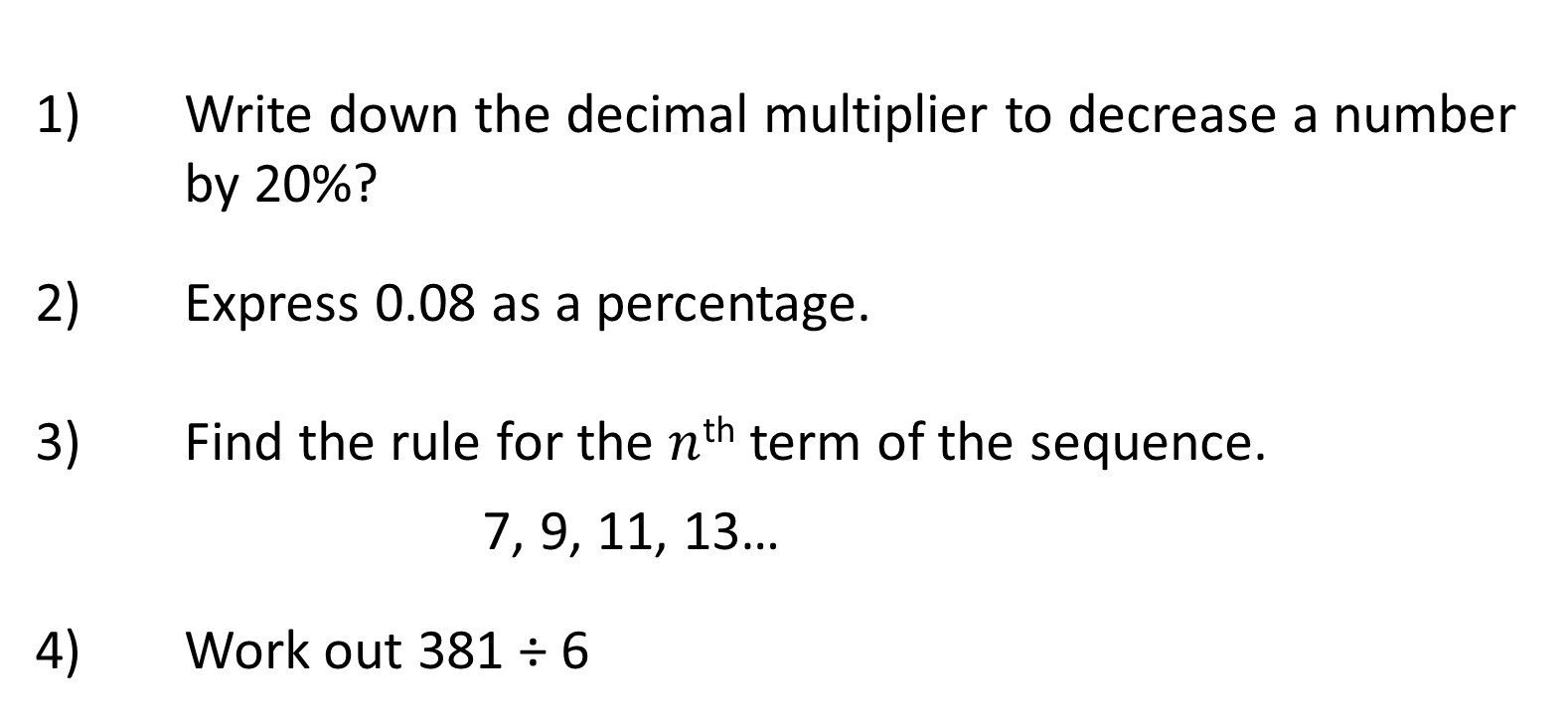 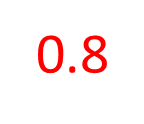 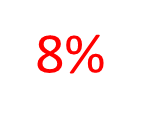 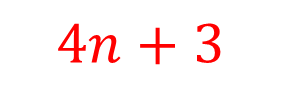 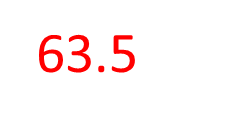 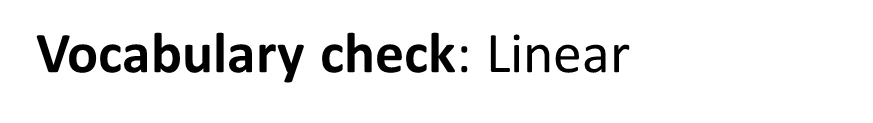 Y8 Spring | Week 8 | Day 3
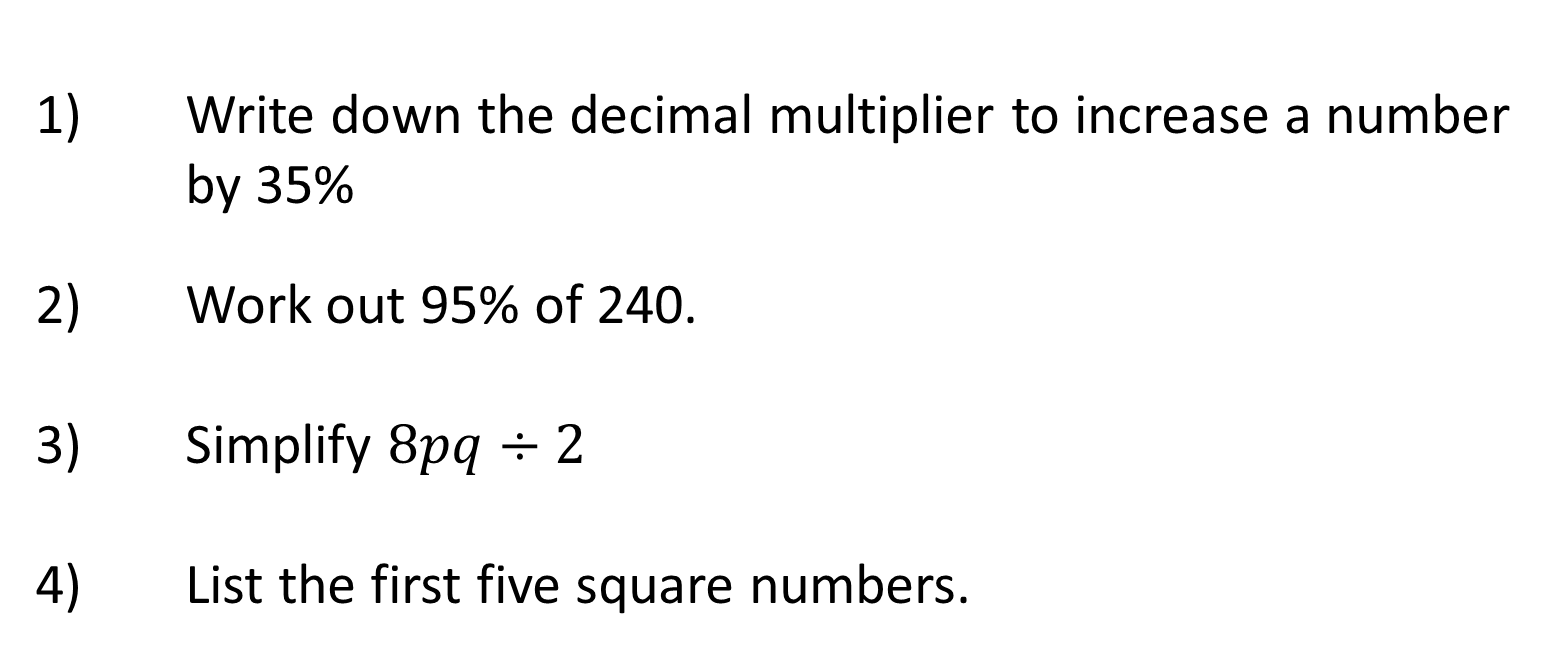 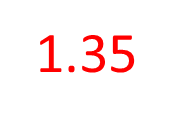 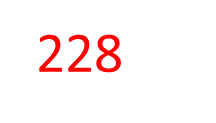 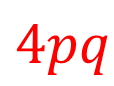 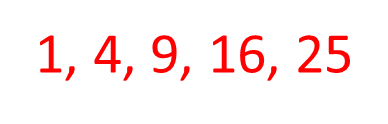 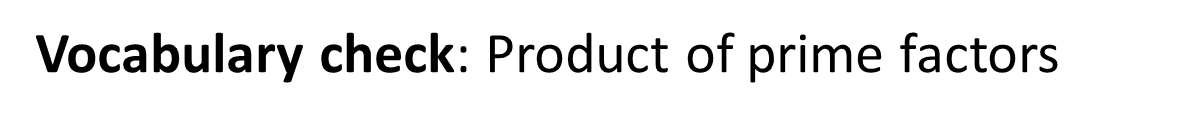 Y8 Spring | Week 8 | Day 4
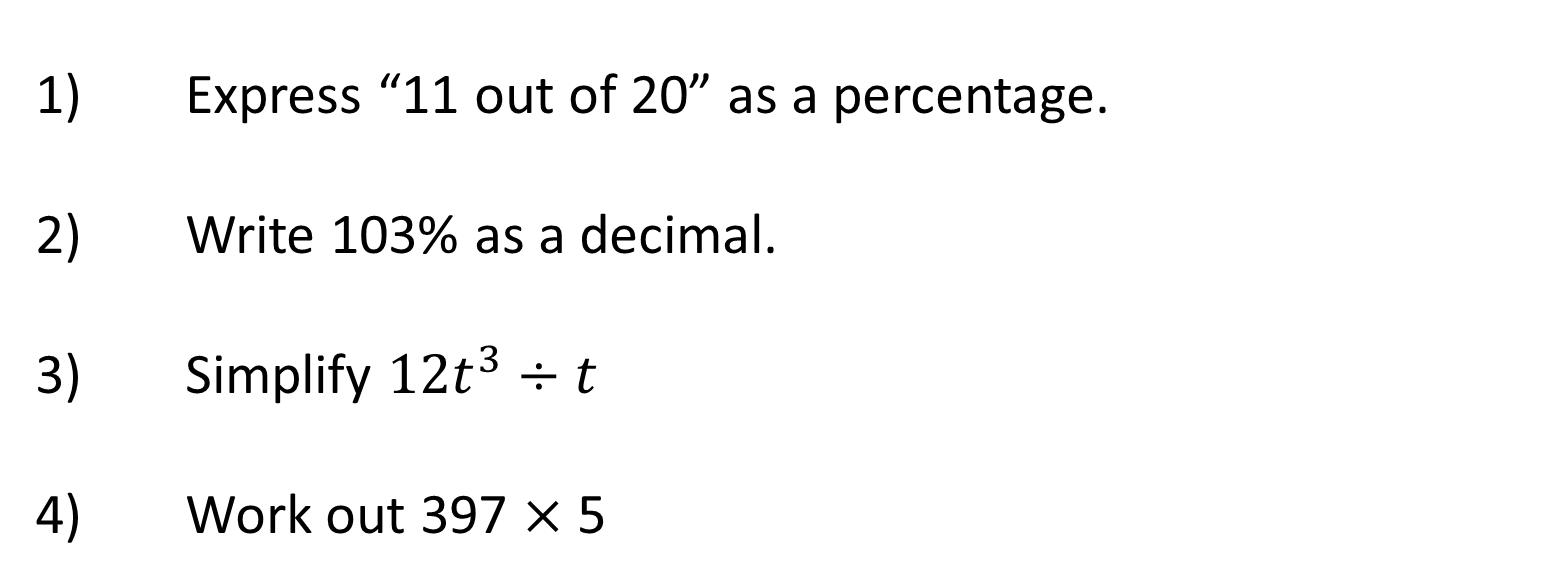 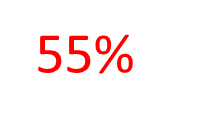 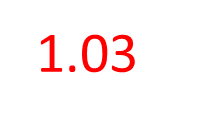 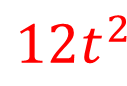 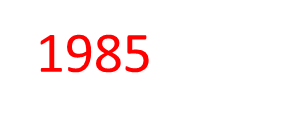 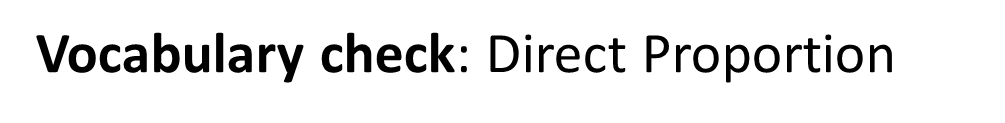 Y8 Spring | Week 8 | Day 5
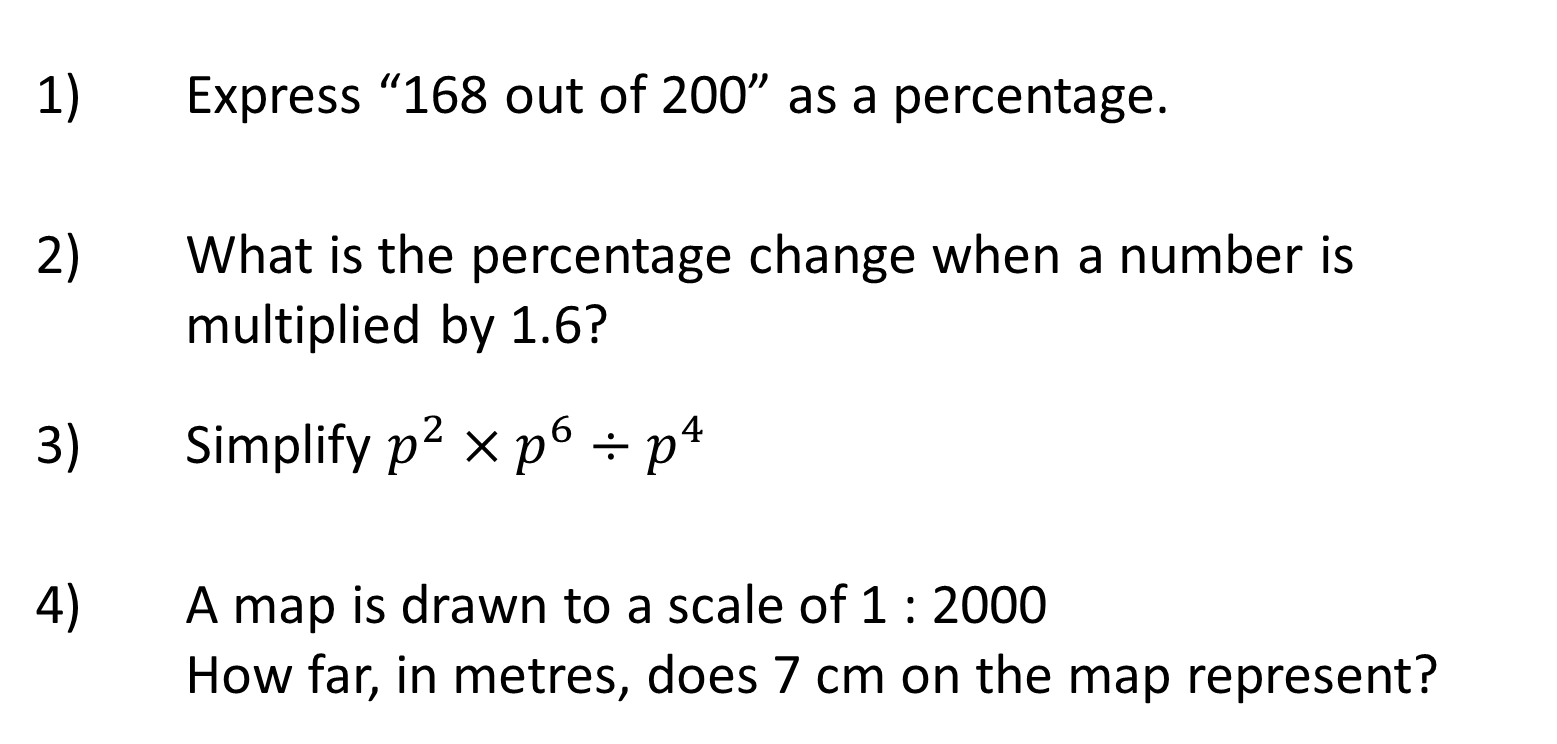 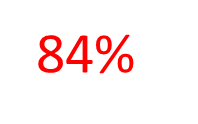 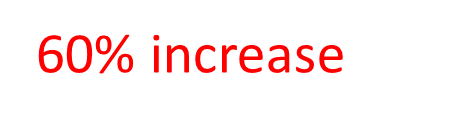 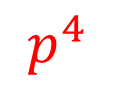 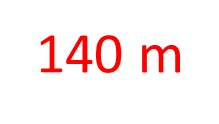 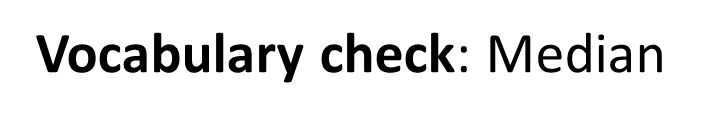